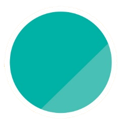 6
A VISIT TO A SCHOOL
Unit
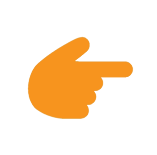 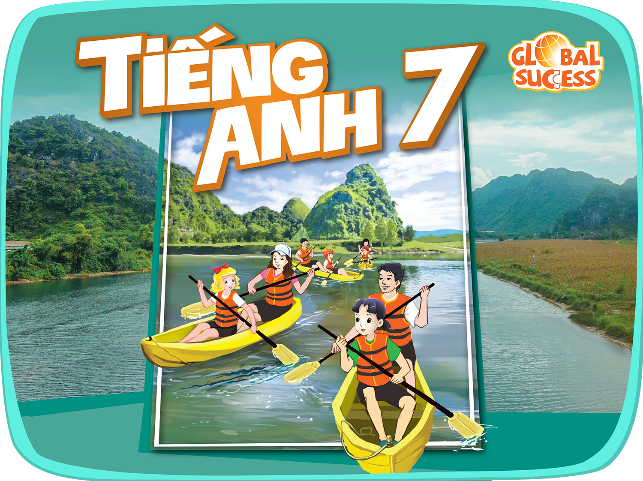 LESSON 1: GETTING STARTED
A visit to Binh Minh Secondary School
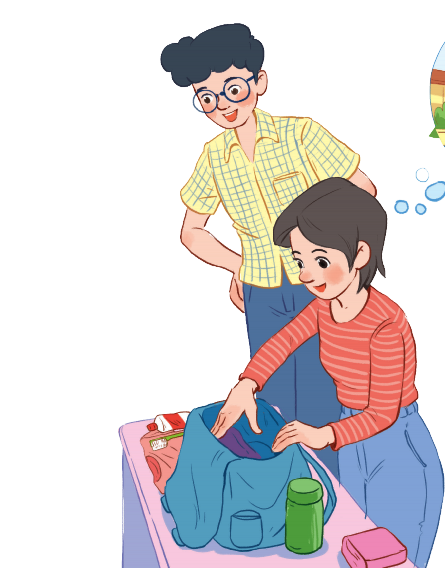 Unit
HOBBIES
WARM-UP
What did you see when you first came to our school?

How did you feel?

Have you ever take a visit to Chu Van An Secondary school?
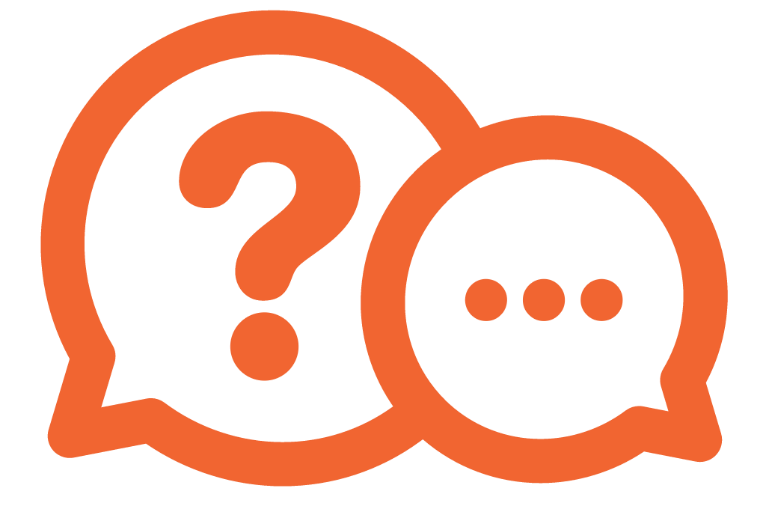 WARM-UP
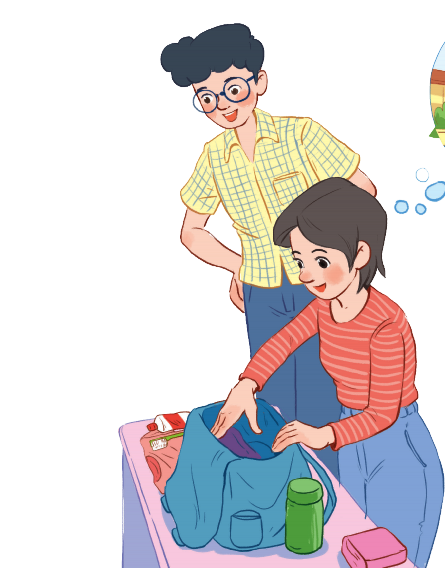 What is the girl doing?

What are they talking about?
PRESENTATION
lower secondary school
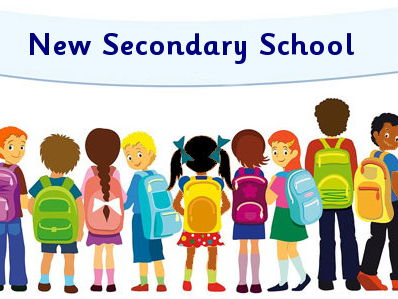 /ˈləʊ.ər ˈsek.ən.drɪ skuːl/
trường trung học cơ sở
PRESENTATION
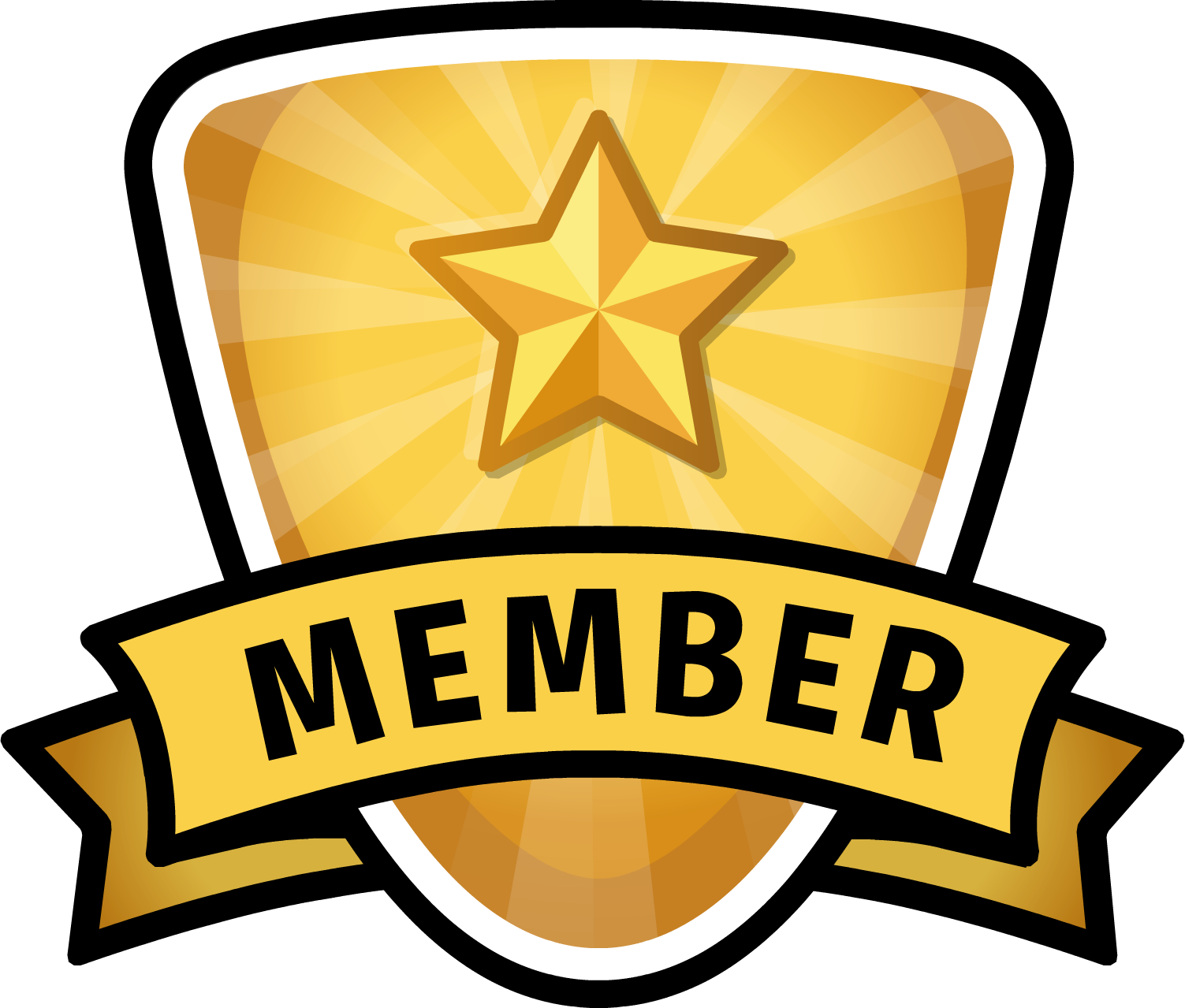 member (n)
/ˈmem.bər/
thành viên
PRESENTATION
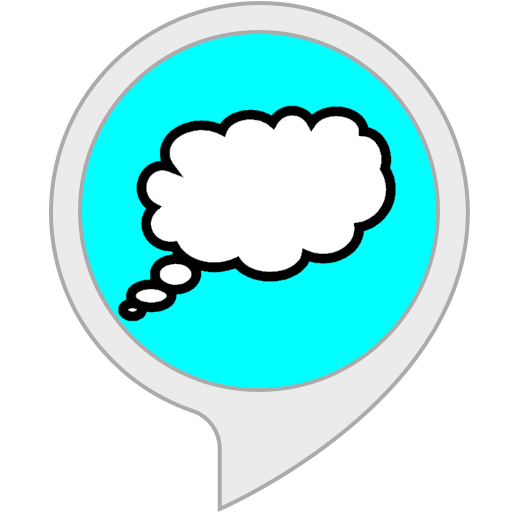 remind (v)
/rɪˈmaɪnd/
gợi nhớ/ nhắc nhở
PRESENTATION
PRACTICE
2
Read the conversation again and answer the questions by circling A, B or C.
1. What are they talking about?
a. A visit to a computer room.b. A visit to a school.c. A visit to a school library.
Phong: What are you doing, Mi?
Mi: I’m preparing to visit Binh Minh Lower Secondary School.
PRACTICE
2
Read the conversation again and answer the questions by circling A, B or C.
2. Who is going to visit the school?a. Mi and her teacher.b. Mi and her classmates.c. Mi, her teacher and her classmates.
Phong: Sounds great! I think that’s one of the best schools in my neighborhood. Who is going with you and when?Mi: My teacher and my classmates. We’re going in the afternoon.
PRACTICE
2
Read the conversation again and answer the questions by circling A, B or C.
3. Where is the school?a. In the city.b. In the countryside.c. In Phong’s neighborhood.
Phong: Sounds great! I think that’s one of the best schools in my neighbourhood. Who is going with you and when?
PRACTICE
2
Read the conversation again and answer the questions by circling A, B or C.
4. When are they going?
a. In the morning.b. In the afternoon.c. At noon.
Phong: Sounds great! I think that’s one of the best schools in my neighbourhood. Who is going with you and when?Mi: My teacher and my classmates. We’re going in the afternoon.
3. Name these places, using the words and phrases from the box.
computer room    school library      school garden        playground    gym
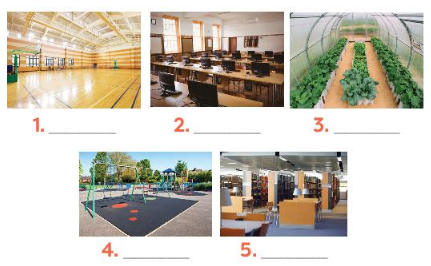 2. computer room
3. school garden
1. gym
5. school library
4. playground
4
Complete the following sentences with the words in the box.
1. The school _______________  is very small, so not many children can play in it.
2. We learn how to use the Internet in the _______________ twice a week. 
3. They have school meetings in the _______________ when it rains.
4. There are a lot of books, magazines, and newspapers in the _________.
5. Our class usually waters the vegetables in the _______________ on Friday afternoon.
playground
computer room
gym
school library
school garden
PRODUCTION
5
Work in pairs. Ask and answer questions about Nick’s timetable, using when and where.
Example:A: When does Nick have Maths?B: At 8 a.m. on Monday, Tuesday, and Friday.A: And where does he have it?B: In his classroom, room 302.
CONSOLIDATION
1
WRAP-UP
CONSOLIDATION
2
HOMEWORK
Exercises in workbook.